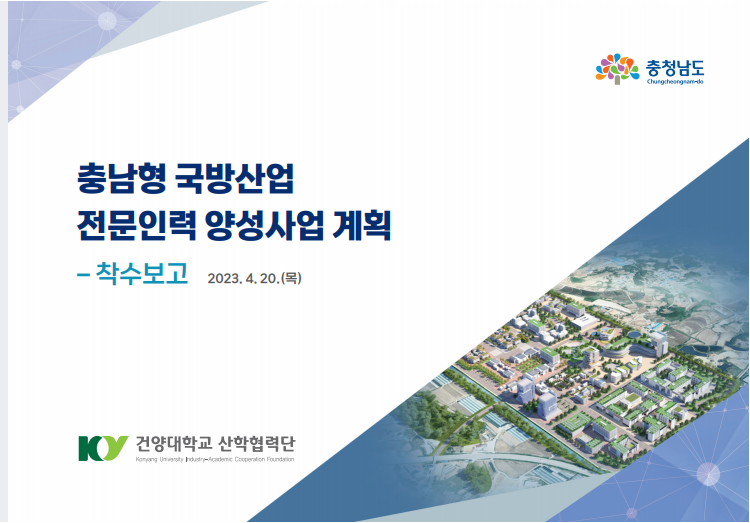 목     차
사   업   추   진   배   경
1
사 업  개  요
2
사 업 수 행 계 획
3
사 업 관 리  및  사 업 수 행 자  역 할
4
결          언
5
2
사 업  추 진  배 경
1. 세계는 안보 불안정기
러-우 전쟁 지속으로 세계 안보 불안정 지속
   ☞ 경제 위기 발생 우려
중국의 시진핑 장기 집권 안착으로 대만해협 위기 고조
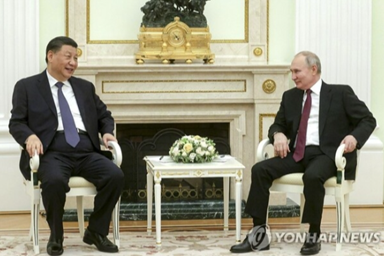 중-러 협력     미국, 영국, EU 등 서방측 동맹
2. 미중 패권경쟁은 경제안보와 대중국 디커플링
중국발전고위급 포럼(2023.3.27, 베이징)
“미국이 경제규율을 고려하지 않은 채 디커플링과 공급망에서
   중국을 배제하려는 시도는 전세계를 적대시하는 것”
※ 인플레이션, 고금리 지속, 에너지 위기 가속 ⇒ 산업 다변화 요구
3
사 업  추 진  배 경
3. 북한의 핵위협 증대로 한반도 안보상황 위중
북한 핵 무력 법제화 : 선제불사용원칙 폐기, 선제공격 공식화
   ☞ 핵무기 사용 5대 조건 발표 ⇒ 김정은 의도에 따라 사용
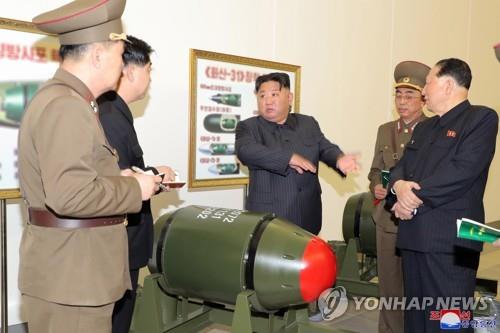 핵반격 가상종합전술훈련
전술 핵무기 화산-31 공개
고체연료 ICBM 화성-18 시험발사
   를 통해 공격적 핵무기 사용 시사
4. 러-우 전쟁 장기화로 방산 골드러시
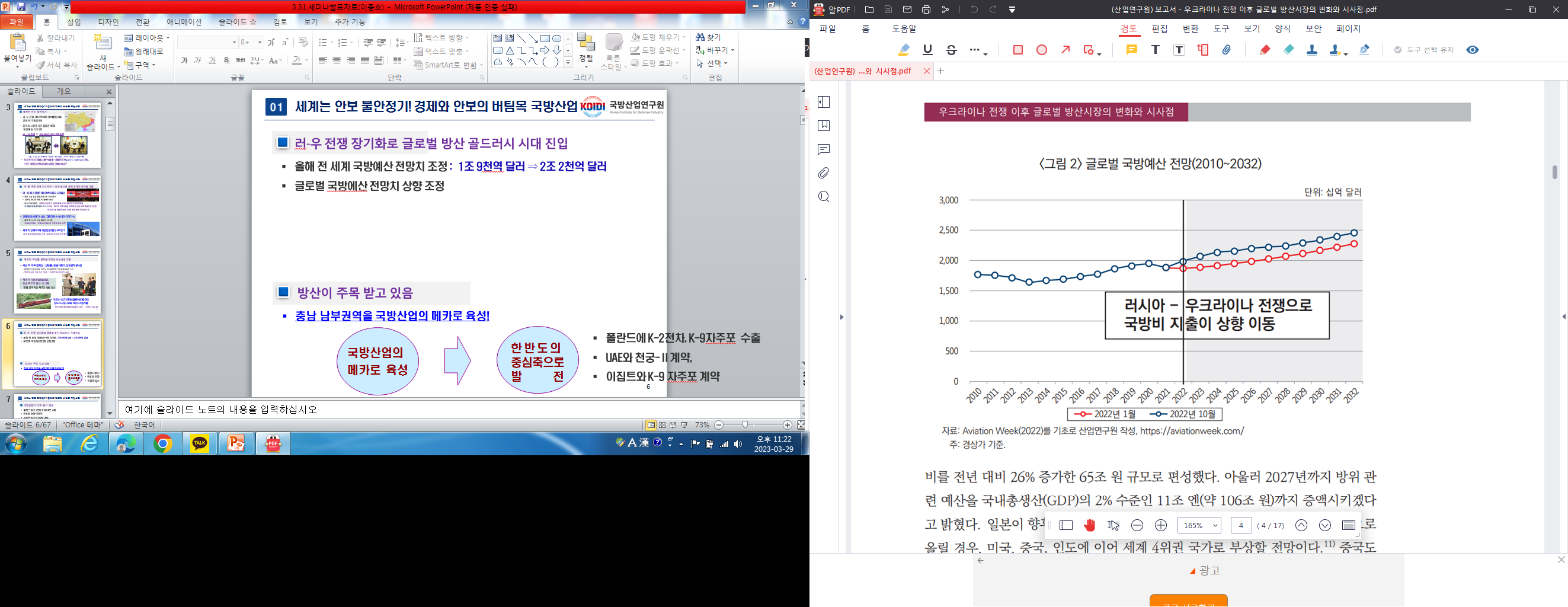 23년 세계 국방예산 전망치 조정
1조 9천억 달러 ⇒ 2조 2천억 달러
4
사 업  추 진  배 경
5. 한국의 국방산업이 주목받고 있음
폴란드와 450억 달러 규모의 초대형 무기거래 계약 (Framework agreement)
       K-2전차(980대),  K-9자주포(648문),  FA경공격기(48대),  다련장로켓 천무(288문)
에스토니아 K-9자주포 18문 구매, 루마니아 K-9 자주포, 레드백장갑차 등 MOU
2022년 무기수출계약 173억 달러 (역대 최대규모)
※ 자유민주주의의 무기고로서 위상을 확립할 수 있는 천재일우의 기회
6. 국방산업은 경제와 안보를 아우르는 신성장동력
충남 남부권역에 국방산업 생태계 조성 ⇒ 메카로 육성
한반도의 
중심축으로
발        전
국방산업의 
메카로 육성
5
사 업  추 진  배 경
7. 산학관연군 협력체제 구축으로 국방산업 생태계 조성
충남 국방 국가산업단지를 중심으로 산학관연군 협력체제 구축
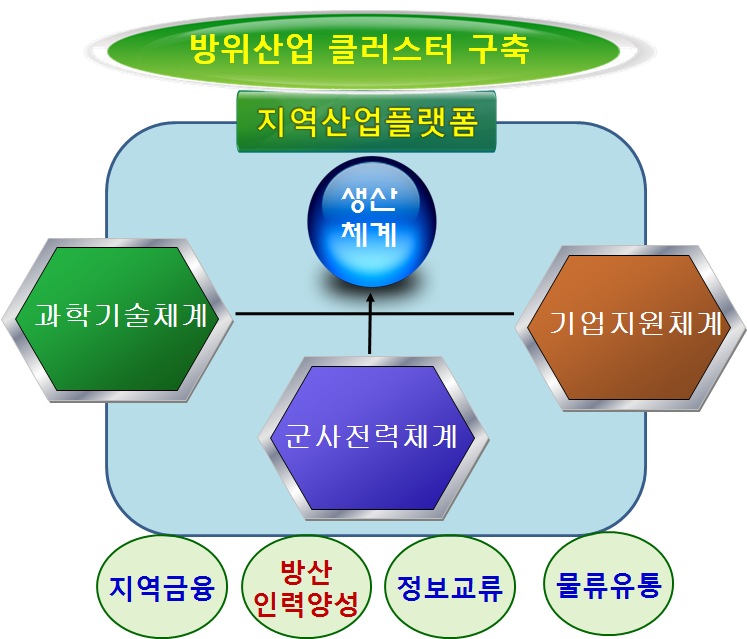 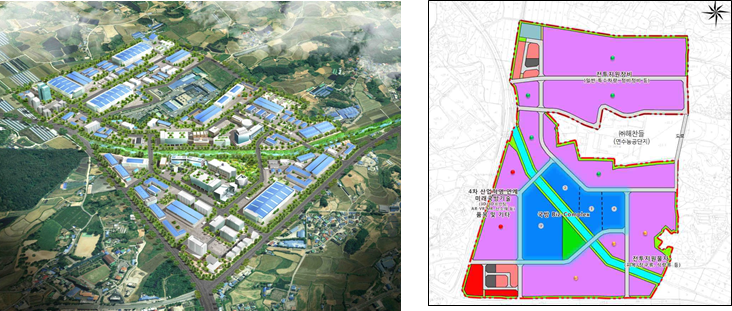 美 텍사스 국방산업 클러스터와 같은 시스템 조기 구축 필요
   ☞ 지역대학과 연구기관은  전문인력 양성 및 국방R&D 수행
본 사업은 국방산업 클러스터 구축에 있어서 핵심사업
6
6
사   업   개   요
1. 주요 사업과제
충남 국방산업 전문인력 양성교육 모델 및 로드맵 수립
국방산업 관련 기업 연계 맞춤형 프로그램 개발
국방산업 전문인력 양성교육 목표달성 및 취업지원활동 병행
7
사   업   개   요
2. 사업 추진방향 및 목표
충남형 국방산업 전문인력 양성교육 시스템 구축
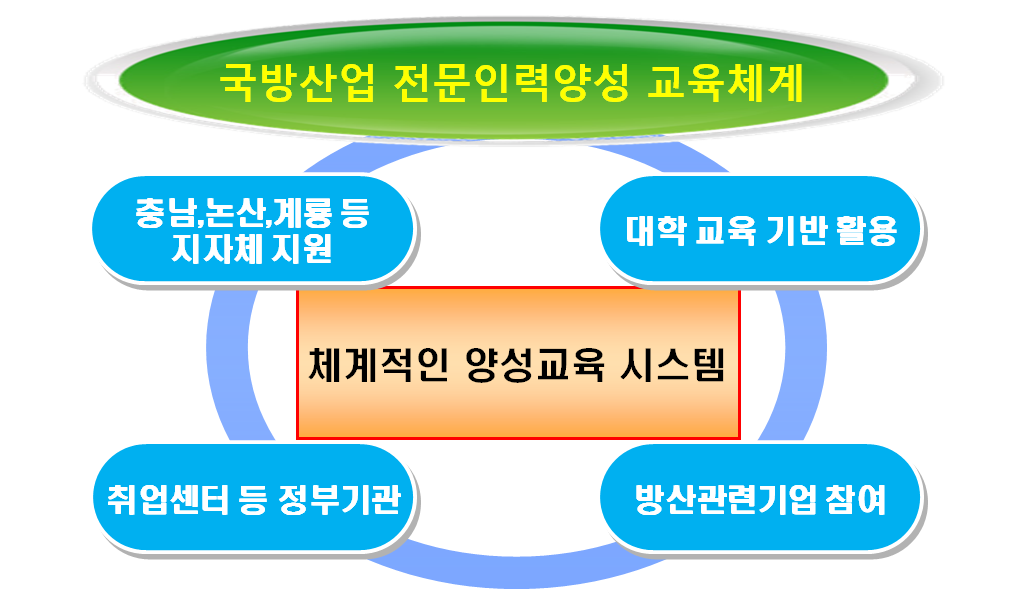 사 업 목 표
8
사   업   개   요
3. 세부 운영계획
사업기간 : 착수일로부터 8개월(240일)
자격조건 및 제한사항
9
사   업   개   요
주관기관 역할
사업계획 수립 및 방법
10
사   업   개   요
사업추진 세부일정
11
사업 수행 계획
1. 충남 국방산업전문인력 양성교육 모델 및 로드맵 수립
가. 주요 검토내용
국내외 국방산업전문인력 양성 현황분석 및 차별화전략
교육 모델 및 구축방안 추진 로드맵 수립
대학 및 연구기관의 국방산업 전문인력 양성 실태조사
대학,혁신기관,학술NGO등과 협력관계 및 협의체 구축
나. 수행 방법
단계별 심층 논의, 선진국 견학(미국 워싱턴,메릴랜드)  등  수행
전문가 정책토론
현장방문/설문조사
심층인터뷰
12
사업 수행 계획
나. 수행 방법(계속)
교육 모델 (4개) 구체화 및 선순환 시스템 구축 방안 구상
방산혁신클러스터 사업 유치
(종합지원센터에서 전문인력교육 수행)
산자부 산학융합지구 사업 유치
(국방산학융합원에서 전문인력교육 수행)
국방산업전문인력 양성교육 대학 및 연구기관 협의체 구성
* 대학교 : 건양대, 광운대, 창원대, 연세대, 건국대, 충남대, 금오공대 
* 혁신기관 : 국방기술진흥연구소, 국방산업연구원, 방위사업교육원 등
※ 사업결과 보고시 양성교육 모델 및 로드맵 제시
13
사업 수행 계획
2. 국방산업 관련기업 연계 맞춤형 프로그램 개발
가. 주요 검토내용
국방산업(획득/군수)과 R&D 및 비R&D 연계한 전문성 확보
국방산업 현장에서 소요되는 인력확충위한 교육과정 기반 구축
나. 수행 방법
금번 사업 시 기업연계 맞춤형 프로그램 기반의  양성교육계획 
    수립을 위해 정책토론 및 조사분석을 통해 구체안 도출
3개 방안의 장점을 토대로 최적의 교육방안 발전
※사업결과 보고시 기업연계 맞춤형 프로그램 개발결과 제시
14
사업 수행 계획
3. 국방산업 전문인력 양성교육 및 취업지원
가. 주요 검토내용
국방산업 전문인력 양성교육 목표 및 취업지원활동 제시
국방산업전문인력 양성교육 실시 및 교육수당 지급 방안 제시
15
사업 수행 계획
나. 교육생 모집 및 선발, 관리
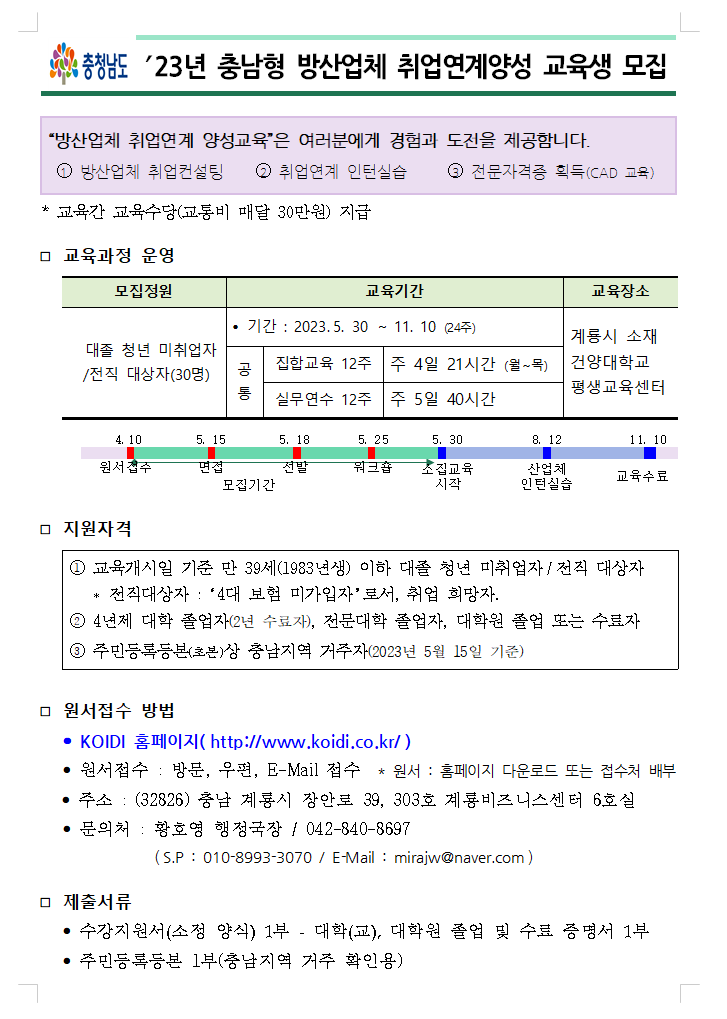 모집기간 : 4월 중 – 5. 28.
모집 및 홍보문 (예)  ☞
선발위원회 운용 : 5월/5명
선발일정 및 방법
교육준비 워크숍 : 5월 중
16
사업 수행 계획
모집 및 홍보활동
17
사업 수행 계획
교육생 선발
18
사업 수행 계획
국방산업 전문인력 양성교육 워크숍
입교식
19
사업 수행 계획
다. 교 육 계 획
집합교육
20
사업 수행 계획
체계적인 과목 설계 프로세스
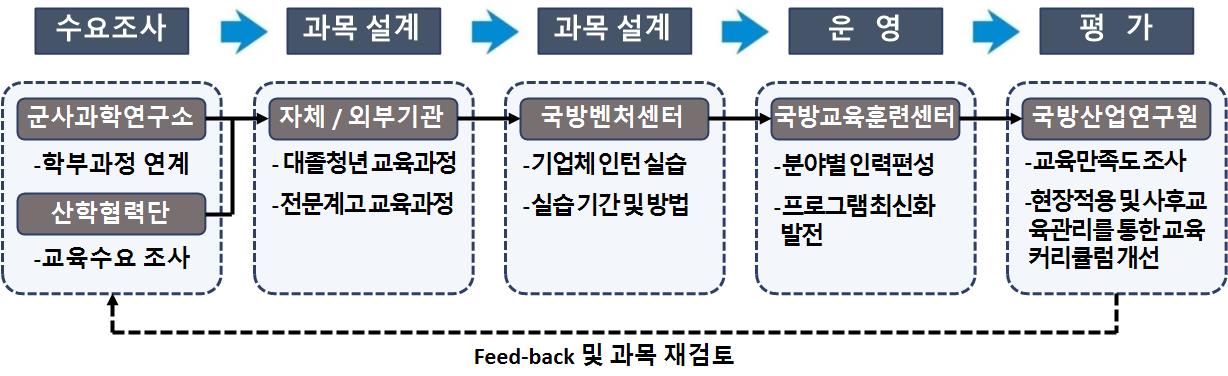 집합교육 개념 : 3개월(12주, 252H), 주4일 21시간
21
사업 수행 계획
교육장소 : 계룡시 소재 건양대학교 평생교육센터
                  30명 동시 수강 가능, 대형스크린/모니터 구비
                    집합교육 기간(12주) 동안 고정 사용 가능
                    버스 승강장에서 도보로 3분 이내 강의장 도착
☞ 강의장 사진
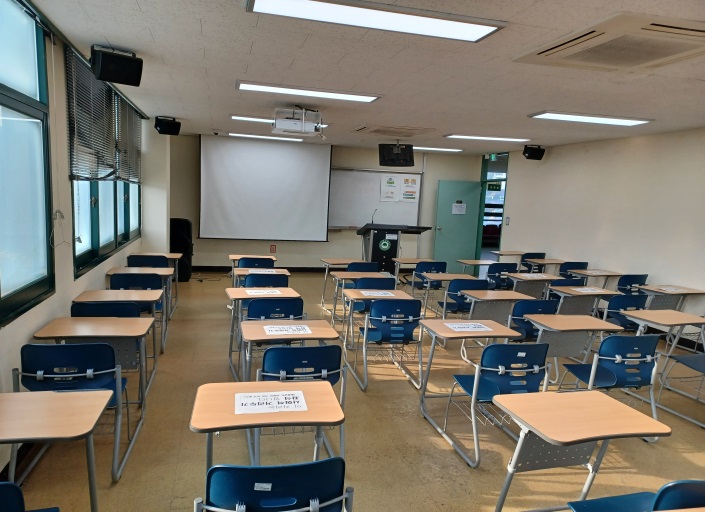 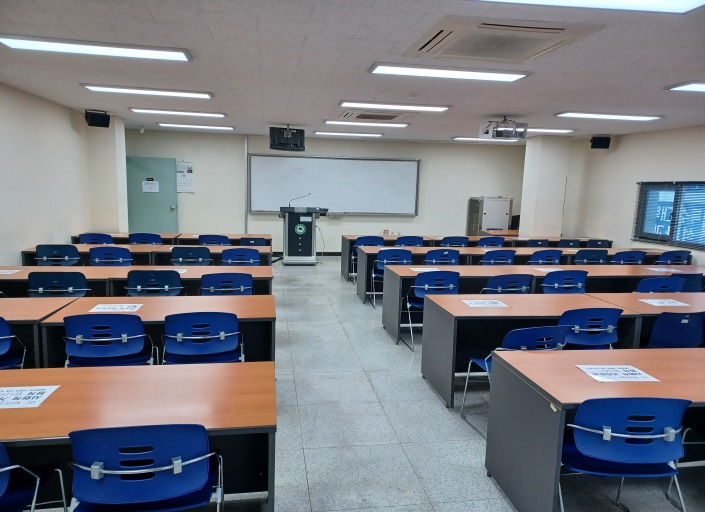 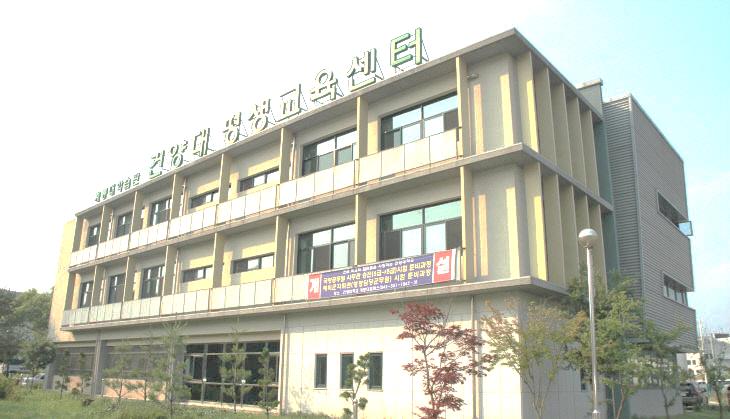 교재 준비, 전문가 의견수렴 통해 교육프로그램 구체화
22
사업 수행 계획
국방산업 관련 과목 편성(39개 과목)
23
사업 수행 계획
집합교육 세부내용                                   ★ 실습과제
24
사업 수행 계획
집합교육 세부내용(계속)                           ★ 실습과제
 기업체 소개 교육 : 참여기업체 증가에 따른 추가 편성(예정)
25
사업 수행 계획
기업체 소개교육 : 주1회 3H (매주 수요일 14:00-16:50)
자격증 교육 : 주1회, 3H (매주 목요일 10:00-12:50)
26
사업 수행 계획
집합교육 강사 확보 : 36명(완료)
집합교육 적용 교육모델 :  창의융합 교육모델 (CLD)
                                                Creative Learning by Doing
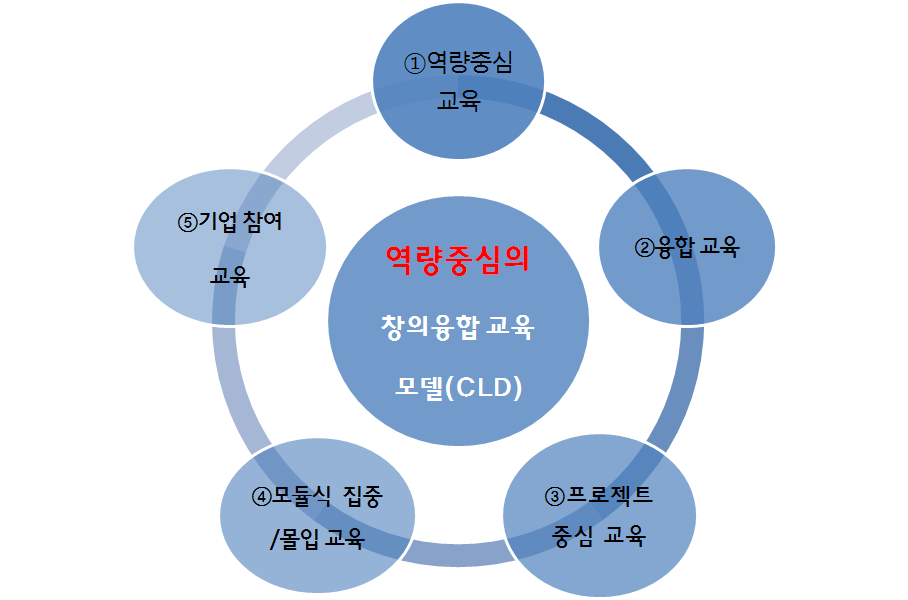 27
사업 수행 계획
집합교육 적용 교육모델 :  창의융합 교육모델 (CLD)
                                                Creative Learning by Doing
학습자 스스로 생각하고 체험하여 지식의 습득(Know)이 아닌 지식을 활용할 수 있는 능력(Can Do)을 체득할 수 있도록 구성된 
창의적 학습 활동 중심의 수업 모형
생각하면서 배우는 힘 터득
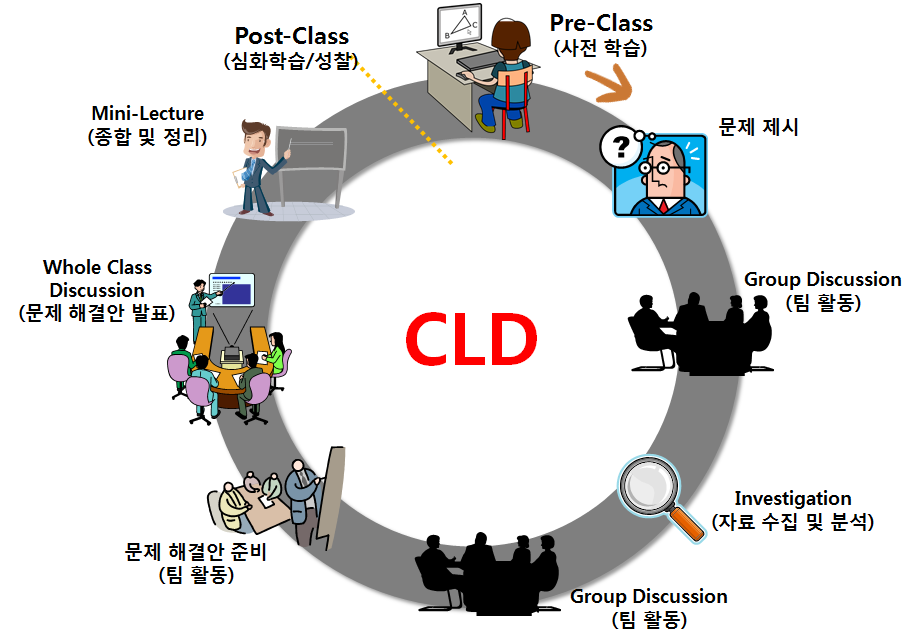 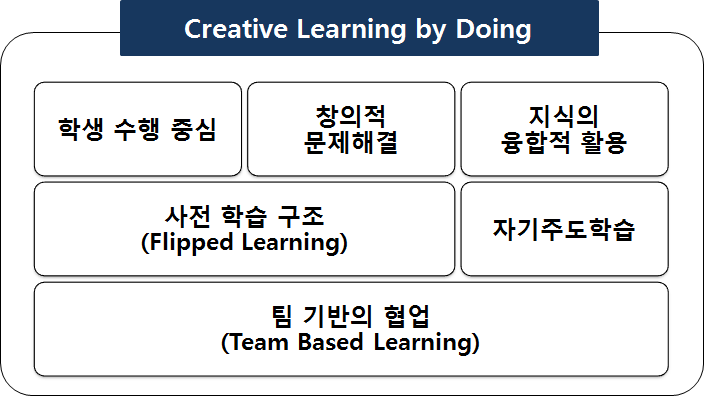 28
사업 수행 계획
라. 기업체 실무연수
세부계획
29
사업 수행 계획
참여기업체 현황(지속 협조 추진 중)
30
사업 수행 계획
주관기관 역할
실무연수 간 기업체 역할
※ 실무연수를 통해 기업에서 필요한 인재 양성 및 채용 노력
31
사업 수행 계획
마. 취업지원계획
교육생 30명 중 취업 15명 이상 달성 (50% 이상)
교육 및 실무연수 간 취업 전문 컨설턴트 2명 운영 
  •  집합교육간 교육생과 1:1 멘토 형성을 통한 관리
  •  집체교육 및 실무연수 간 학생관리
  •  멘토-멘티 관계 유지 및 취업 지원
유능한 컨설턴트 확보 및 방산관련 기업 추가 협조 
  •  방산분야 전문가를 업체 및 취업 컨설턴트로 운영 
  •  주요 경력 : 방위사업청 10년 근무자, 방산업체 자문역
                    기업경영컨설턴트, 취업 및 창업컨설턴트 등
  * 교육 참여 방산관련 업체 추가 협조  
    업체별 여건 고려 학생 1-2명 취업 유도
32
사업 수행 계획
취업 전문 컨설턴트 : 2명
•  컨설턴트 별 교육생 각 10명 관리
실무책임자 2명 컨설턴트 겸임 : 각 5명 교육생 관리
   •  남응우 박사 : 취업컨설턴트 유경험자, 전직 취업 전문가 (행정학 박사)
   •  나태종 박사 : 취업컨설턴트 유경험자, 전문인력양성교육전문가 (군사학박사)
33
사업 수행 계획
바. 사후 관리계획
교육 수료 후 미취업자에 대한 지원
  •  미취업자 : 육군취업지원센터, 대전제대군인지원센터,       
                   대전지방보훈청, 중소기업청, 대학산학협력단,   
                   등과 연계한 취업지원
     * 구인정보 제공, 심화교육 기회 제공 등
  •  타 직종 종사 희망자 : 상담을 통한 진로탐색 및 전직을 
                                   위한 자격획득 지원
사후관리 계획
  •  교육수료자 네트워트 구성 : 취업정보 공유, 필수자격
                                            취득정보 제공 및 지원
  •  차기 교육 우선권 부여 : 취업으로 연결되도록 노력
34
사업관리 및 사업수행자 역할
1. 단계별 업무협의 및 결과보고
업무협의 : 매월 4주차
보고회
   • 착수보고(1개월 이내), 월간보고, 중간보고(2회), 최종보고
최종보고
   •  시기 : 계약 종료일 전까지
   •  방법 : 책자형태 인쇄본 10부, USB
2. 교육과정 만족도 조사
시기 : 집합교육 및 실무연수 1개월 경과시, 교육종료시
집합교육과 실무연수로 구분, 실무연수 시에는 기업 포함
35
사업관리 및 사업수행자 역할
1. 사업 수행자 인적사항
2. 사업참여자별 임무 역할 분담으로 효율적인 사업 추진
공통역할 : 교육생 모집 및 홍보활동
                  구체적인 주차별 강의내용 개발
                  교육생 취업활동 및 교육생 통제/관리
36
결      언
충남 남부권역에 국방산업 발전거점 조성, 지역경제 발전
    기반 구축에 기여 

  국방산업 혁신 클러스터 조성, 산학융합지구사업 추진으로
    ☞ 국방산업단지를 생산, 교육, 문화, 복지가 어우러지는 복합문화
        공간으로 재창조
충남형 국방산업 전문인력 양성모델을 개발하여 기업의
    Needs를 반영한 국방산업전문인력 양성사업 우선 추진
국방R&D - 방산전문인력양성 - 생산 -고용의 선순환
    발전을 통해 국방산업 생태계 조성
37